Pascal's triangle
7G
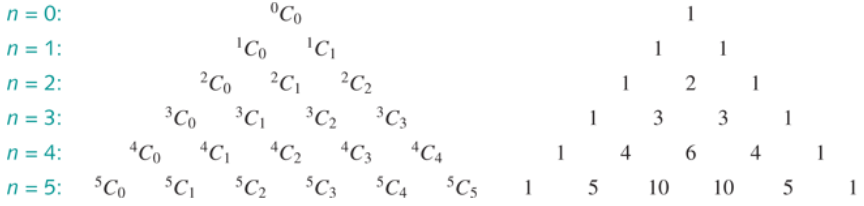 Pascal's triangle
Pascal’s rule
Proof
Example
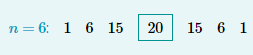 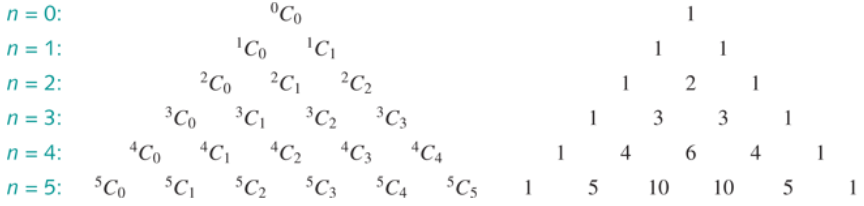 example
Subsets of a set
Subsets of a set
Examples
Section summary